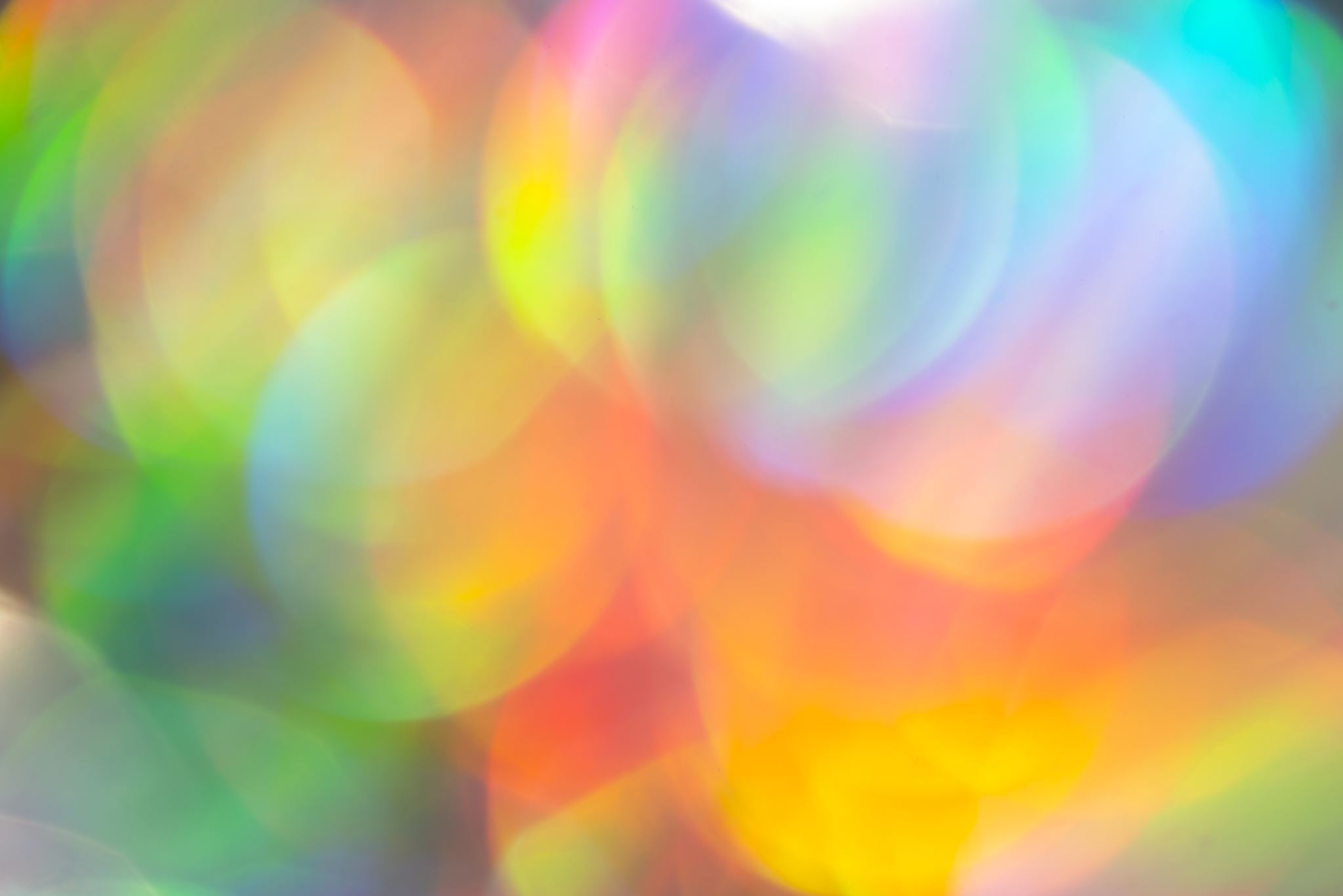 6 EMOCIONES BÁSICAS
SEMINARIO:  
“GESTIÓN DE LAS EMOCIONES PARA LA MEJORA DE LA CONVIVENCIA”
                    Gema Sebastián Martino
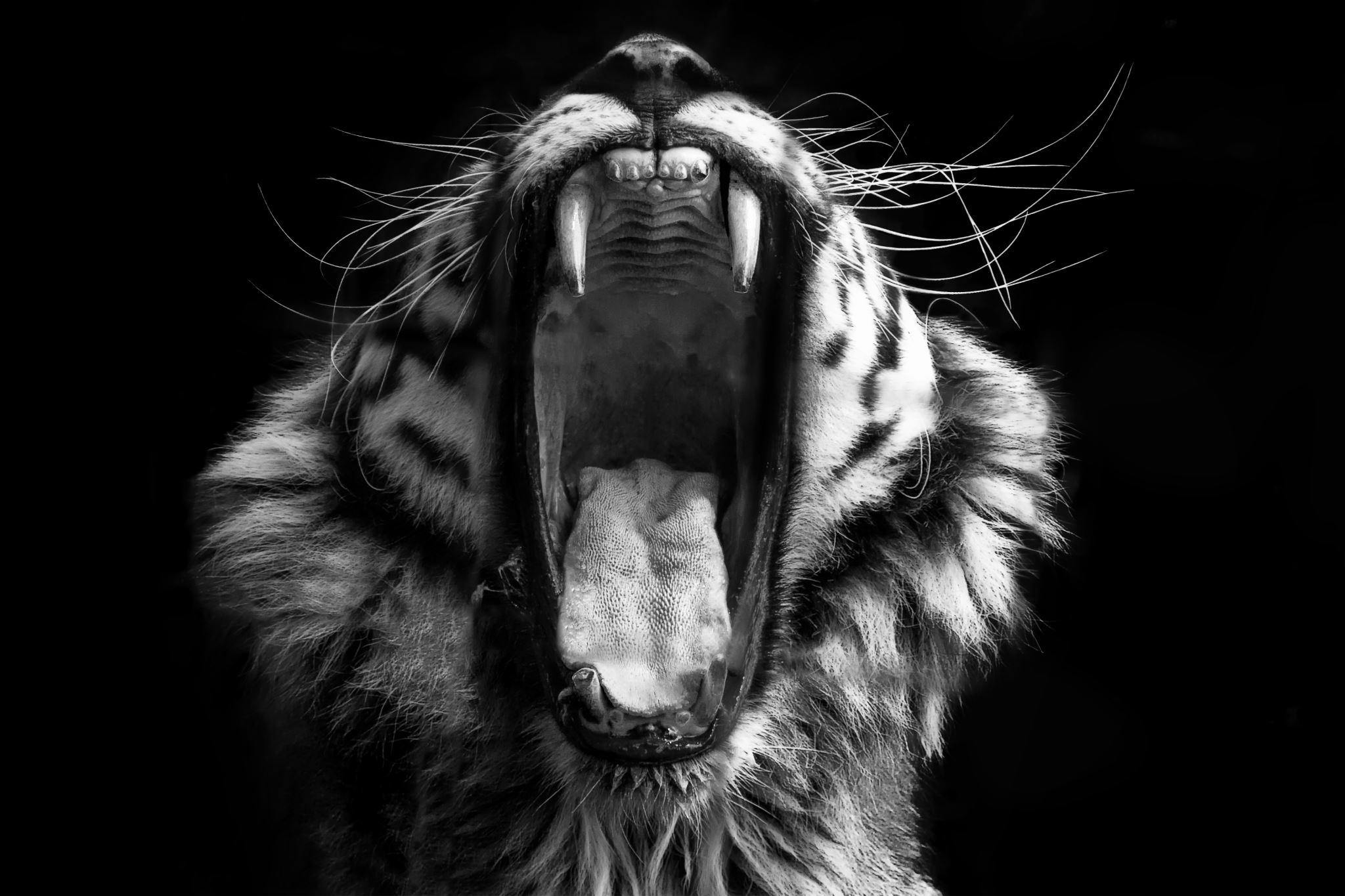 MIEDO
MIEDO: AMENZA-SEGURIDAD
SIGNIFICADO: Amenaza. Peligro. 
CONDUCTA LIMITANTE: Pánico. Huir. Paralizar. Juegos.
CONDUCTA CONSTRUCTIVA: Despertar los sentidos. Buscar recursos. Establecer estrategias.
SENTIMIENTO: Valentía. /Cobardía.
FINALIDAD: Seguridad.
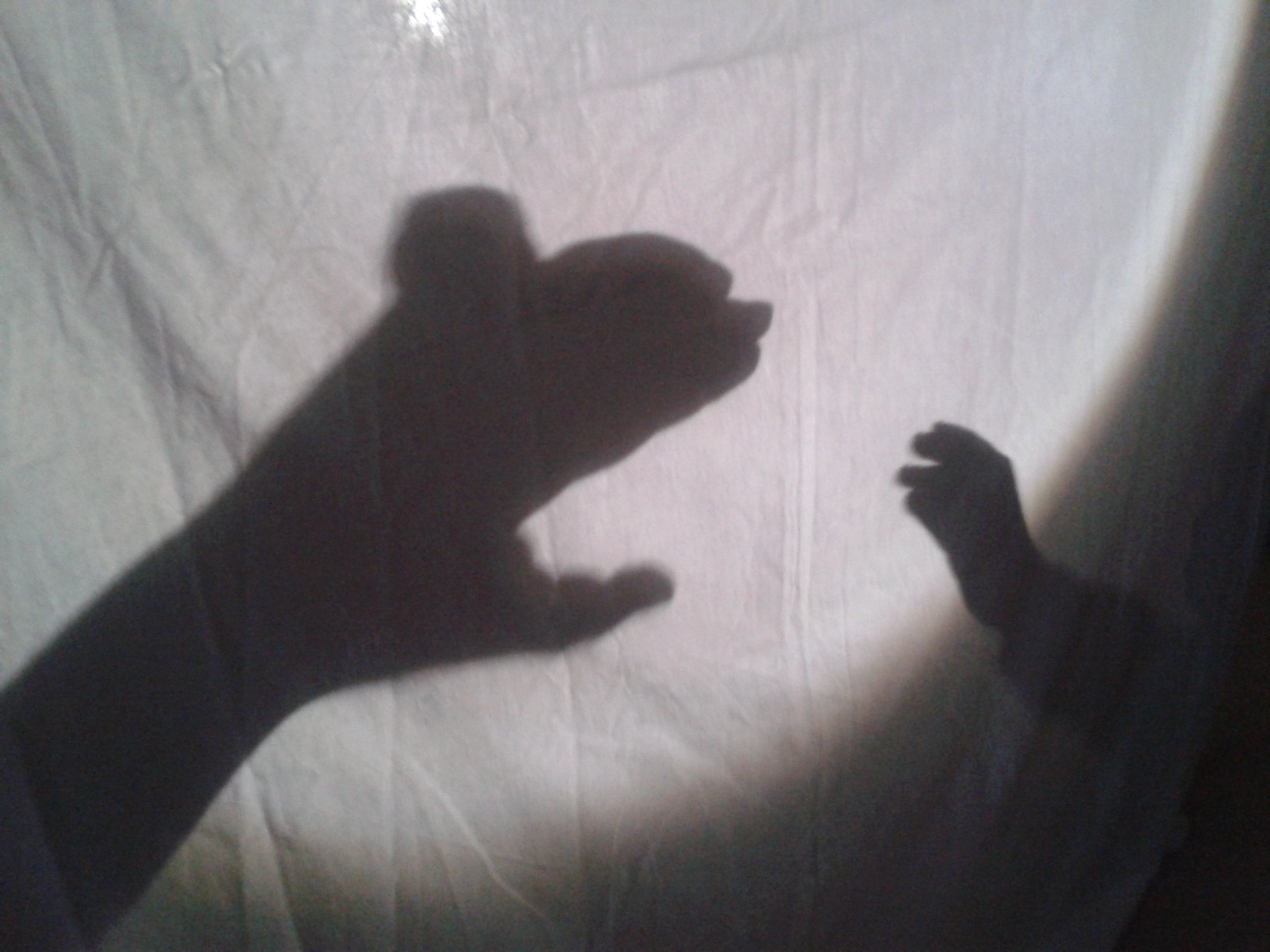 Práctica en el aula
DINÁMICAS: 
PARA-ATRÁS-AVANZA.
SOMBRAS CHINAS
TRISTEZA
TRISTEZA: PÉRDIDA-DESARROLLO
SIGNIFICADO: Cambios. Aceptar pérdidas. Reorganizar.
CONDUCTA LIMITANTE: Resistencia al cambio. Desorden. Pérdida de sentido de la vida.
CONDUCTA CONSTRUCTIVA: Gestión del cambio. Recogimiento. Pedir apoyo.
SENTIMIENTO: Fuerza. Aceptación./ Debilidad. Depresión. Crítica. Baja autoestima.
FINALIDAD: Desarrollo.
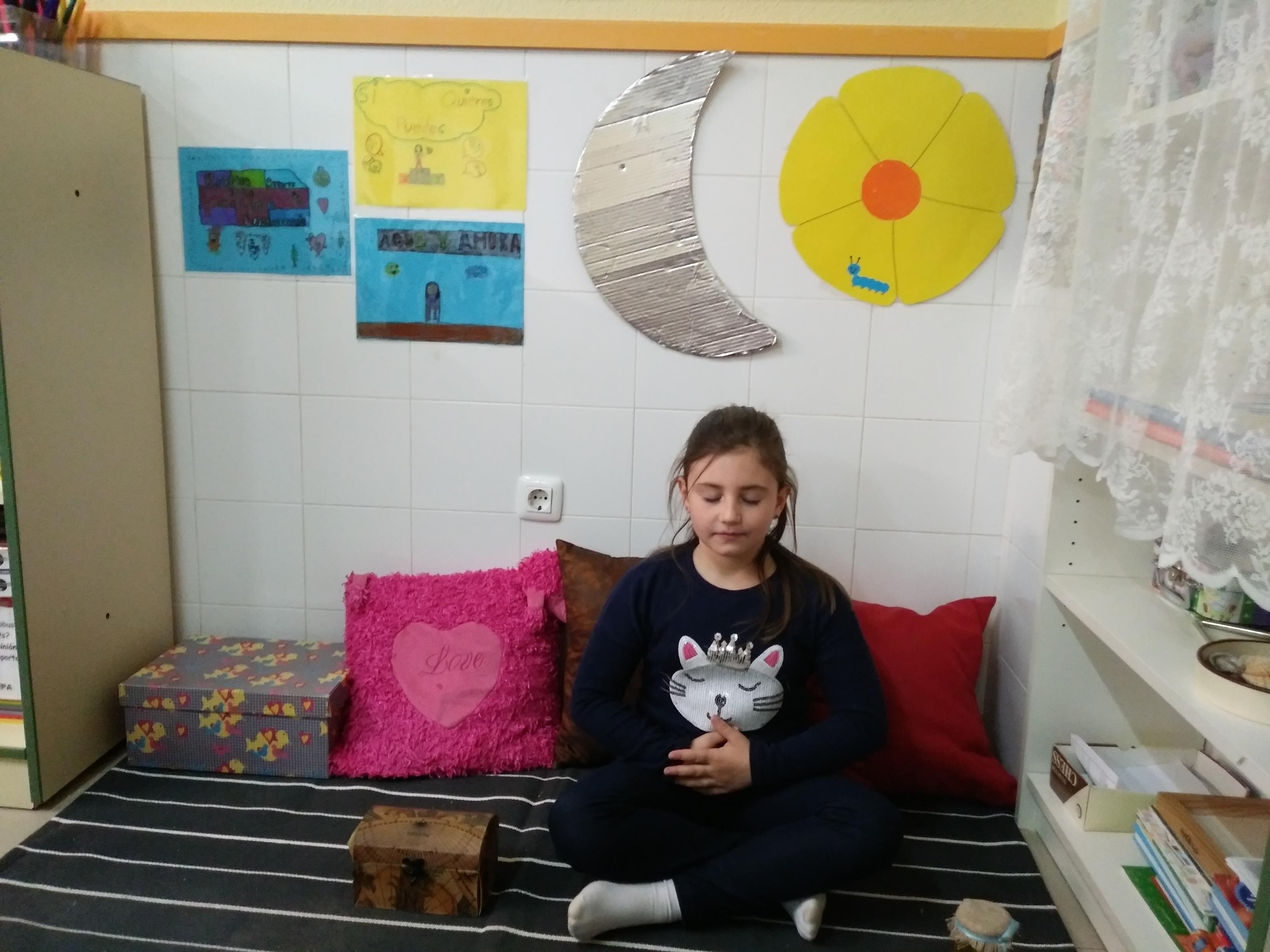 PRÁCTICA EN AULA
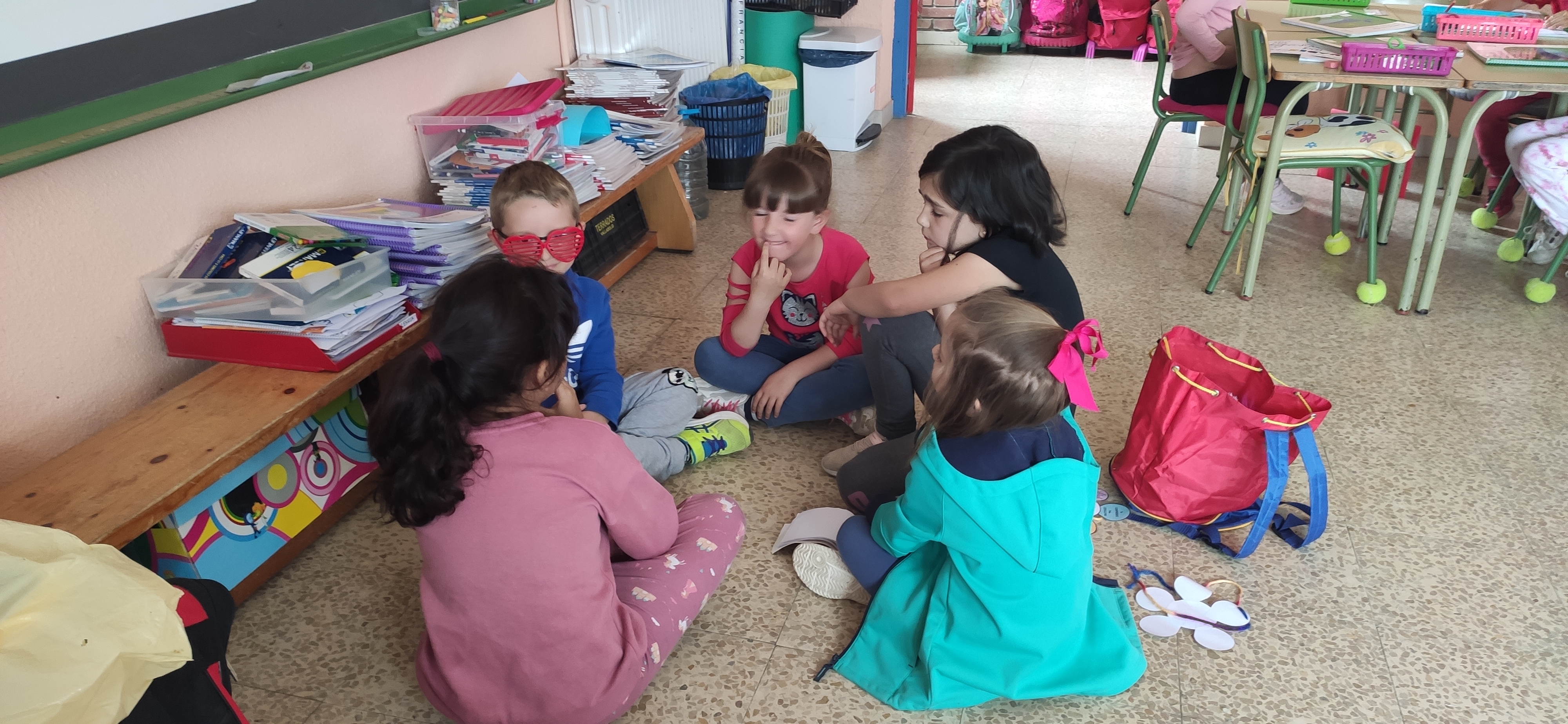 RABIA
RABIA: MENTIRA-JUSTICIA
SIGNIFICADO: Mentira. Pérdida de poder. Traspaso de límites. Respeto. Principios y Valores.
CONDUCTA LIMITANTE: Endoso. Agresión. Sumisión.
CONDUCTA CONSTRUCTIVA: Marcar/Superar los límites. Asertividad: Así no, así sí.
SENTIMIENTO: Coraje. Equilibrio./Venganza. Ira(Resentimiento). Sumisión( Culpa)
FINALIDAD: Justicia.
APLICACIÓN EN EL AULA
Asanas yoga: guerrero, leñador, medio puente, la tabla, la rana, bailarín, del niño-bebé. Respiración de fuego.
Música activar la energía con danza libre.
Expresión de la voz con ayuda del impulso de los cojines.
Cuentos.
Escritura expresiva: Así si, Así no.
Pintura con témpera – expresión libre.
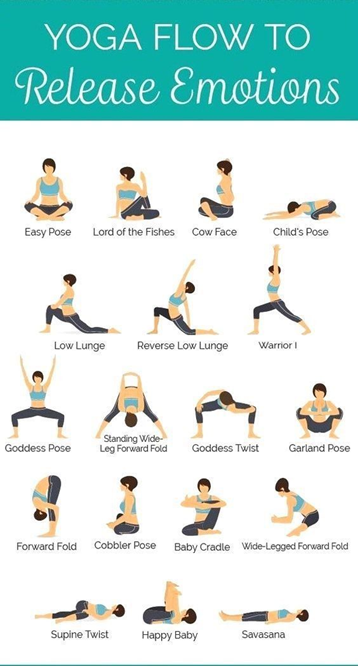 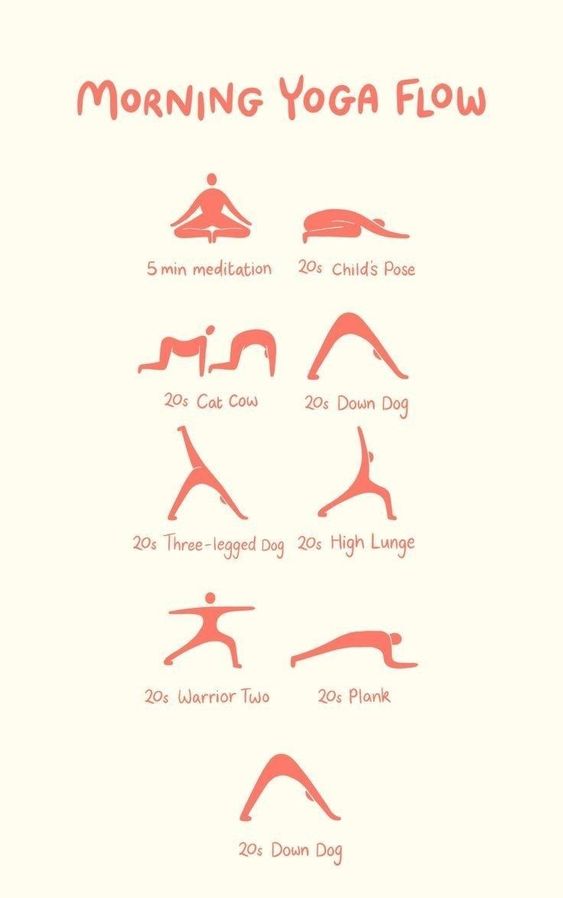 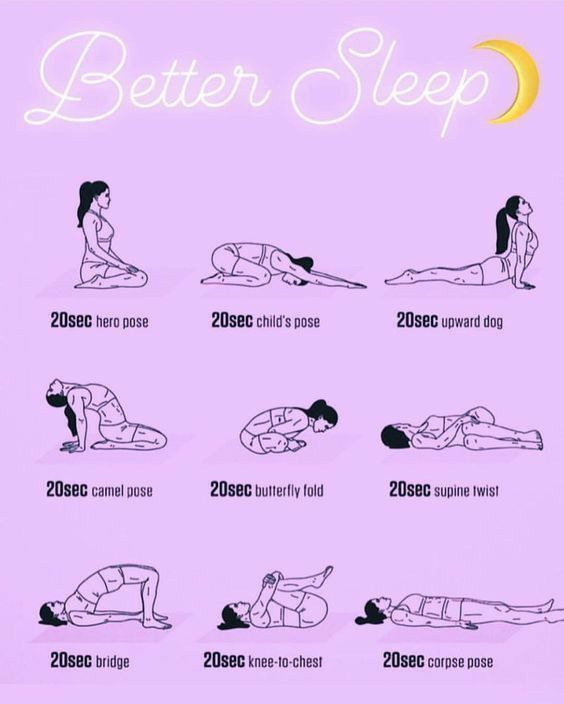 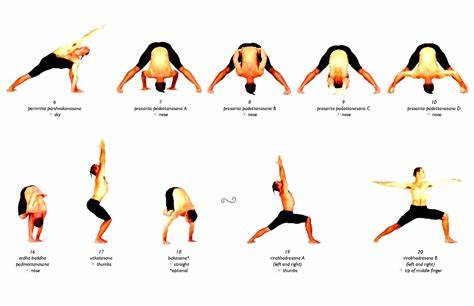 ORGULLO
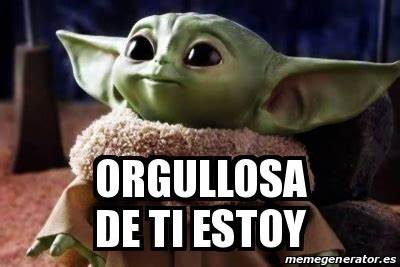 ORGULLO: ADMIRACIÓN-RECONOCIMIENTO
SIGNIFICADO: Admiración. Crecer. Trasformar. Crear. Descubrir. 
CONDUCTA LIMITANTE: Superioridad. Prepotencia. Envidia.
CONDUCTA CONSTRUCTIVA: Superación. Elegir y decidir nuevos horizontes.
SENTIMIENTO: Fuerza. Coraje.
FINALIDAD: Autenticidad. Reconocimiento.
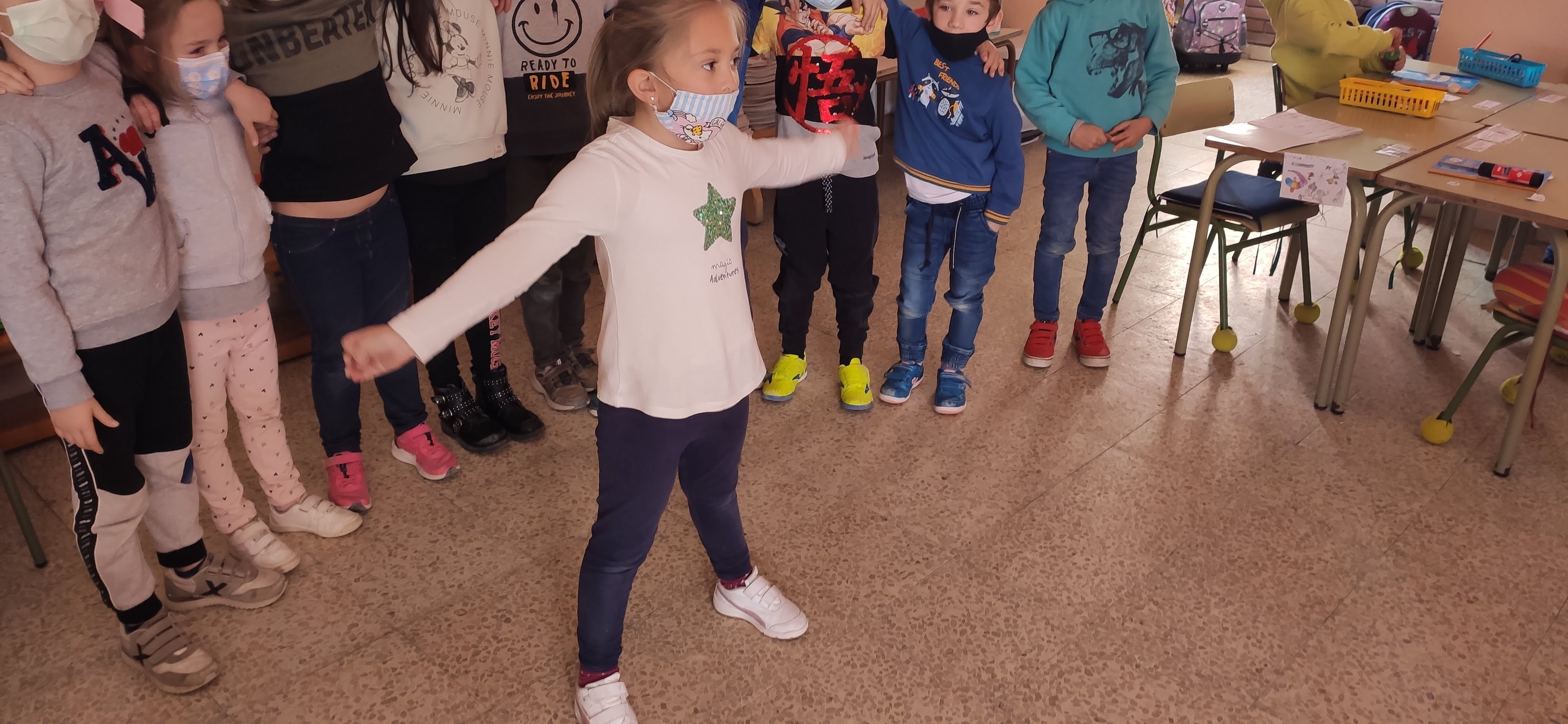 YO SOY….
Dinámicas:
YO SOY…. Dices tu nombre en voz alta.
TÚNEL DE PALABRAS BONITAS – CUALIDADES
MARIO ALONSO PUIG:
EL AUTOSABOTAJE
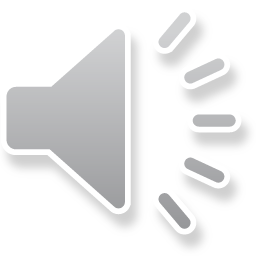 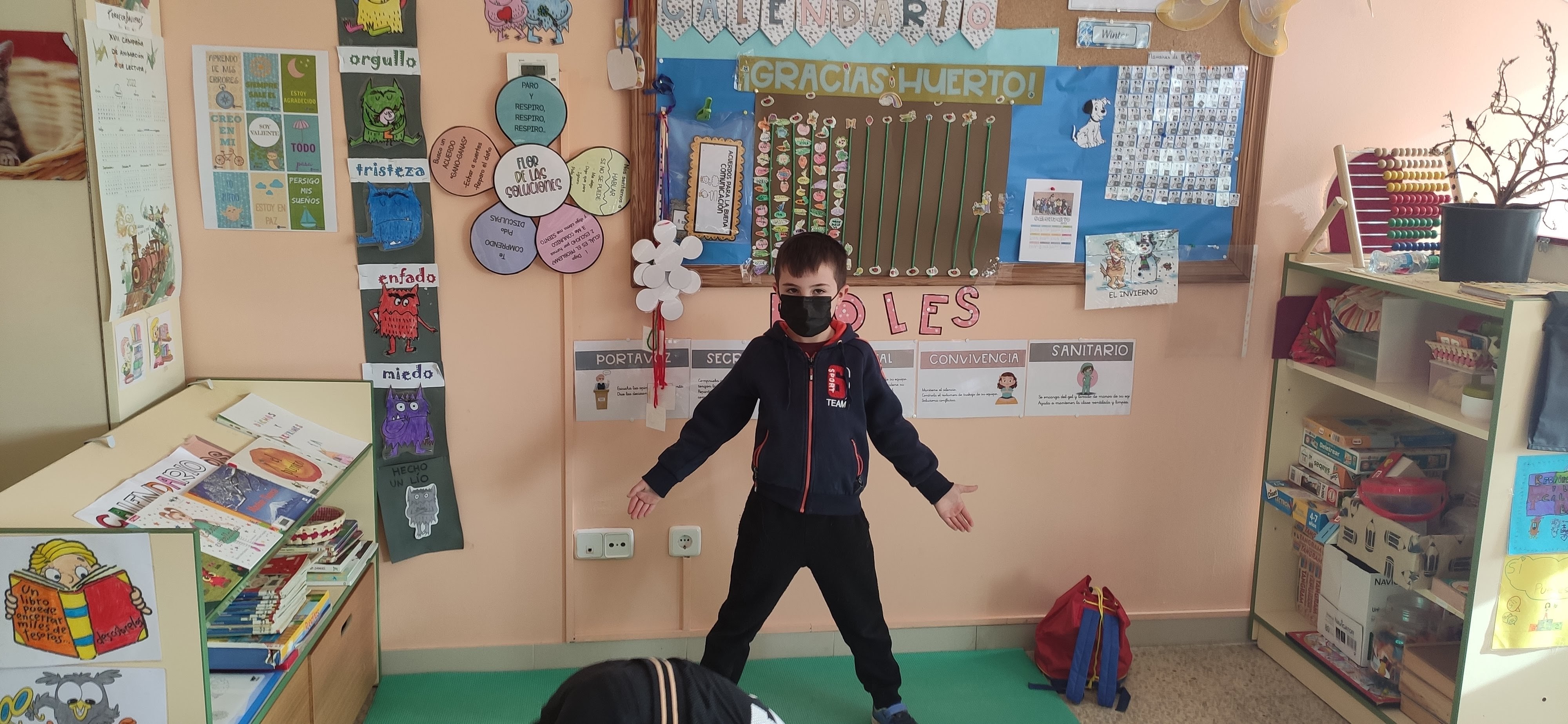 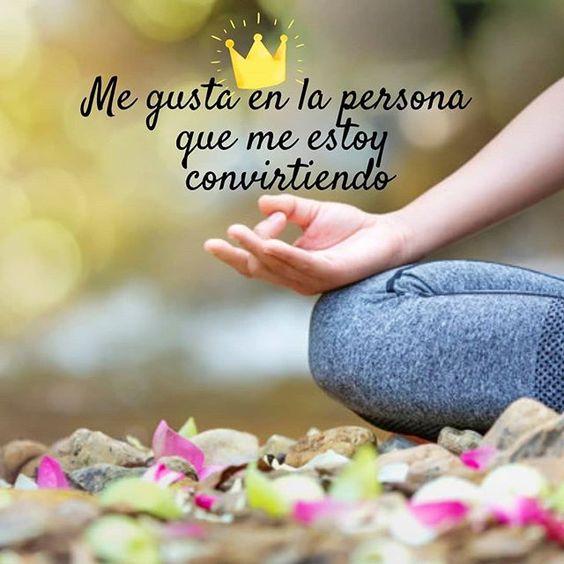 APLICACIÓN EN EL AULA
AMOR
AMOR: ESPACIO SEGURO-PERTENENCIA
SIGNIFICADO: Espacio seguro.
CONDUCTA LIMITANTE: Debilidad. Dependencia. 
CONDUCTA CONSTRUCTIVA: Entrega. Dar y recibir. Compromiso. Ayuda. Protección.
SENTIMIENTO: Cariño. Ternura.  
FINALIDAD: Pertenencia.
APLICACIÓN EN EL AULA
ALEGRÍA
ALEGRÍA: REGALO-PLENITUD
SIGNIFICADO: Satisfacción. Logro. Regalo inesperado.
CONDUCTA LIMITANTE: Celebración anticipada. Apego al resultado.
CONDUCTA CONSTRUCTIVA: Intuición. Meta. Despertar de los sentidos. Disfrutar de la experiencia. Marcar nuevos retos. 
SENTIMIENTO: Entusiasmo. Bienestar. Crecimiento. /Apatía. Insatisfacción. Muerte.
FINALIDAD: Plenitud.
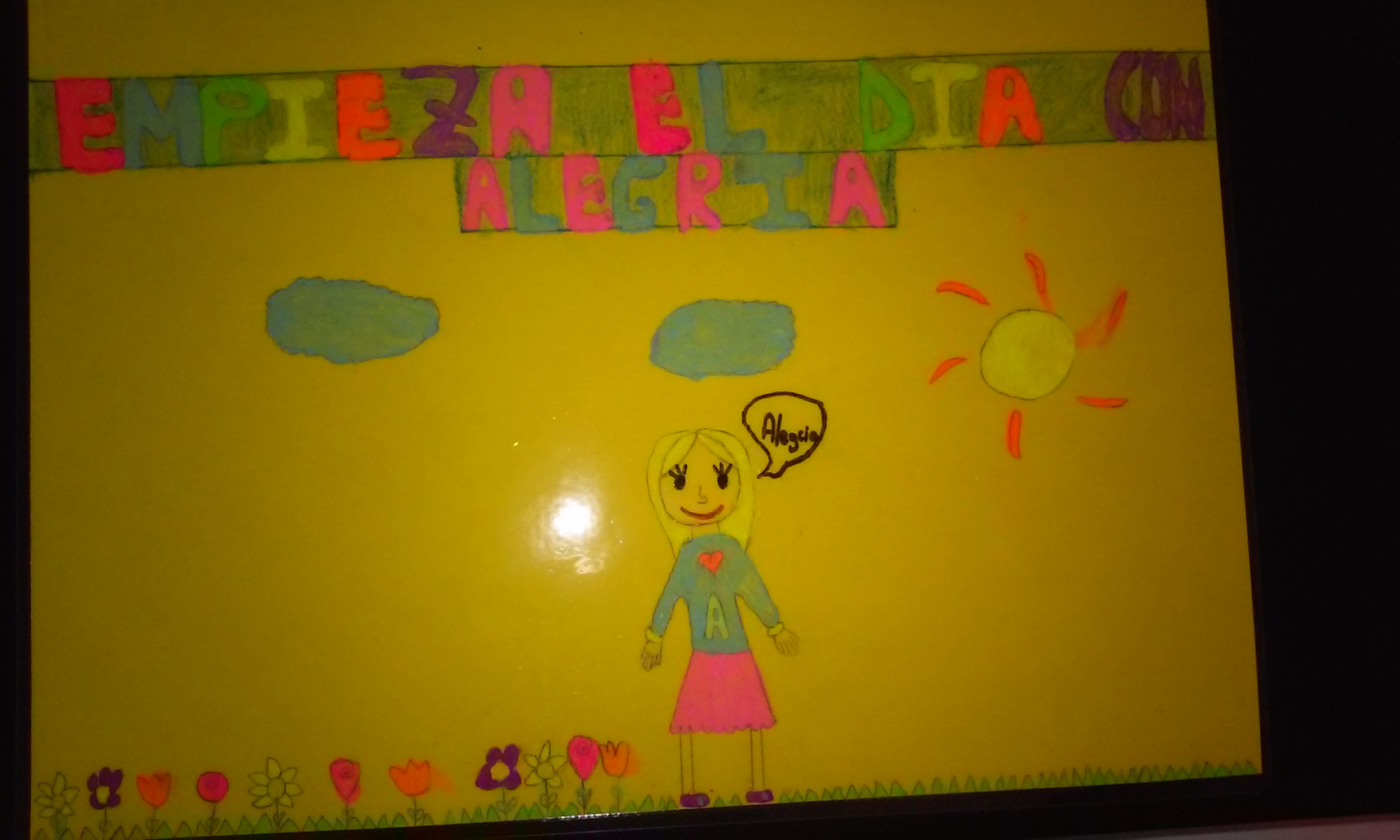 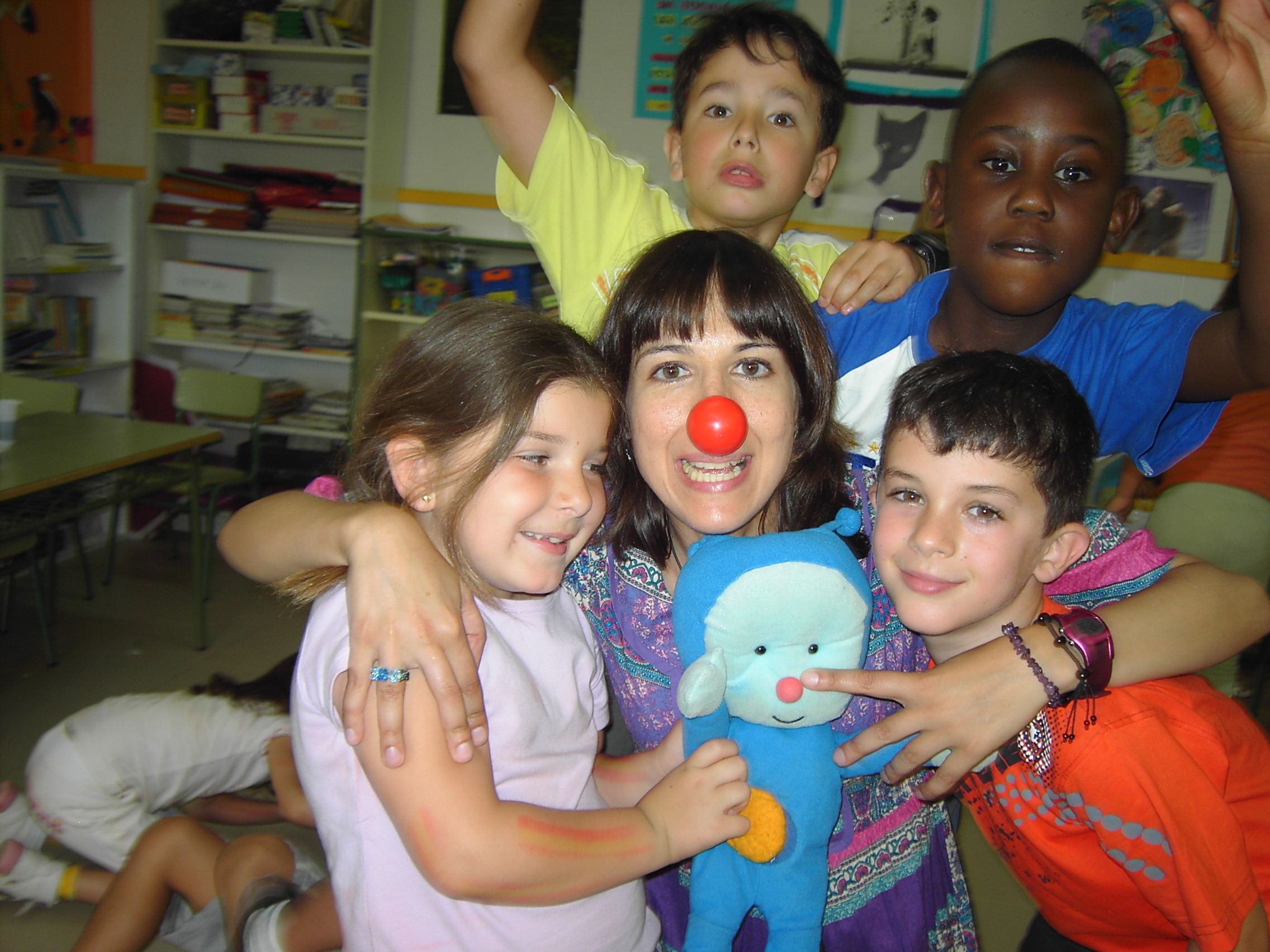 Aplicación en el aula
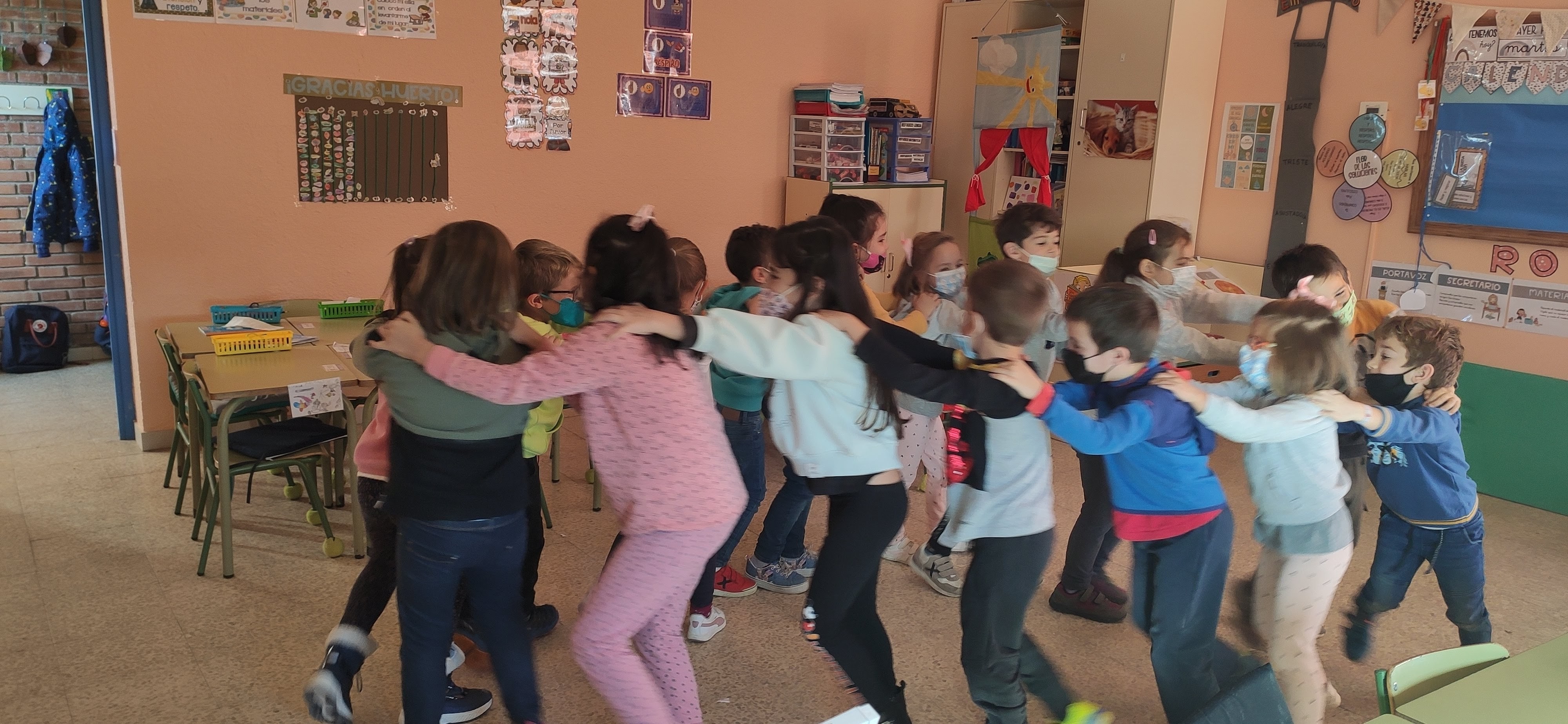 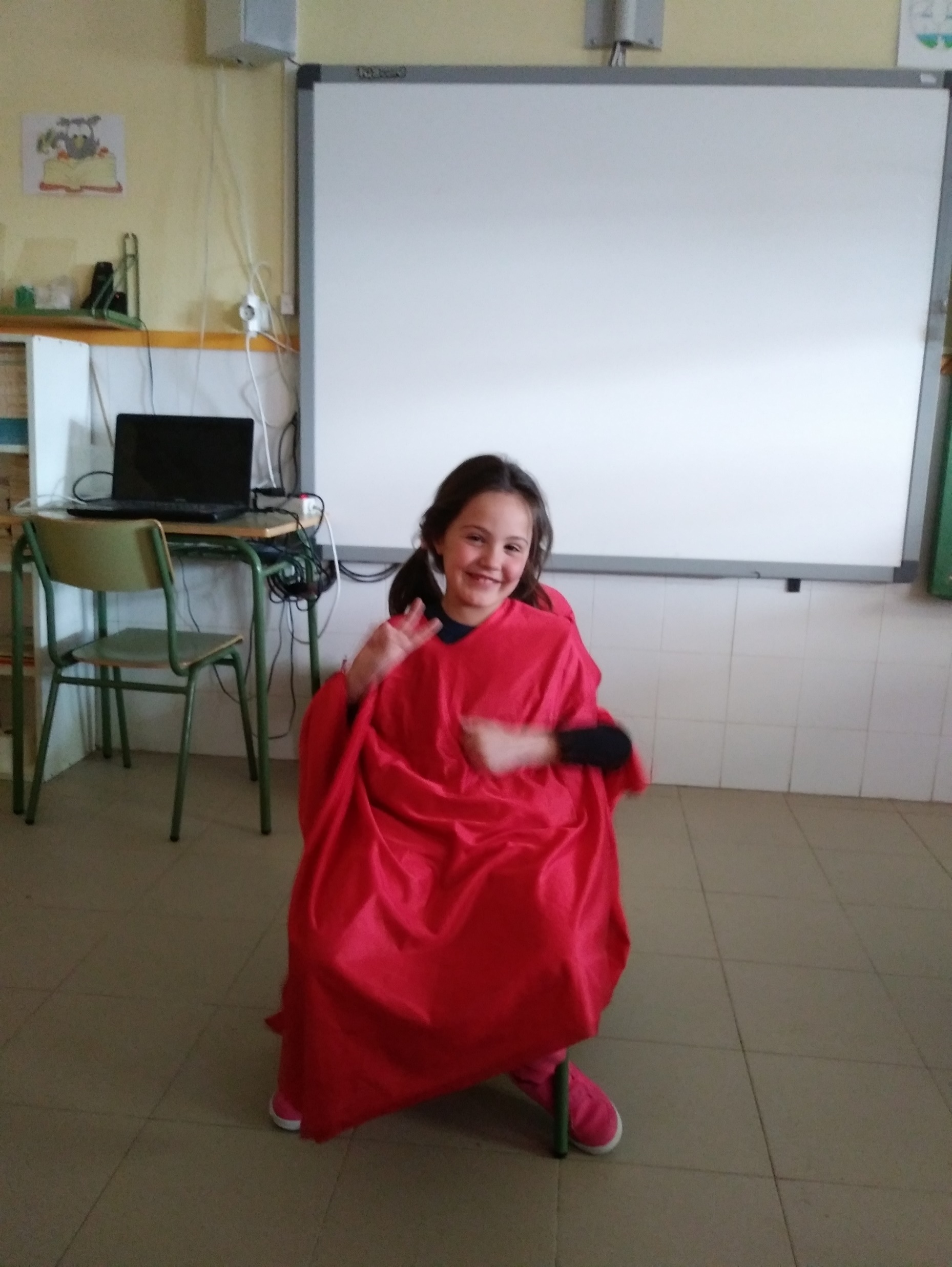 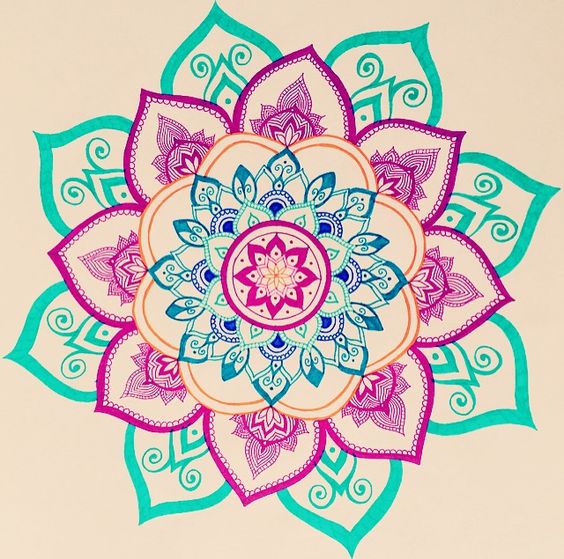 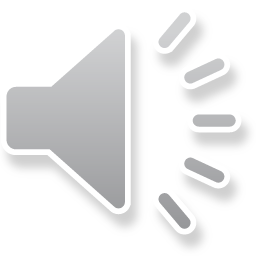